FRENCH CUISINE
IX
HISTORY
Knowledge of French cooking has contributed significantly to Western cuisines. Its criteria are used widely in Western cookery school boards and culinary education. In November 2010, French gastronomy was added by the UNESCO to its lists of the world's "intangible cultural heritage".
2
National cuisine
Bisque
Terrine
Foie gras
Croque monsieur
is a smooth and creamy French potage.
with mustard seeds and green onions in duck jus
Basil salmon
Sandwich made from ham and cheese
3
Plat Principal
Pot-au-feu
Steak frites
Blanquette de veau
is a simple and popular dish.
Is a cuisine Classique dish
Is French veal stew
4
Pâtisserie
Mile-feuille
Pâtisserie
Macaron
Éclair
Presentation title
5
Dessert
Mousse au chocolat
Crème brulèe
Crepe
Lle flottante
Presentation title
6
Fromage et vins
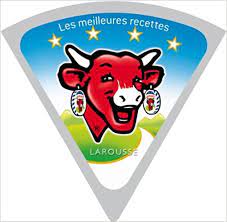 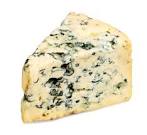 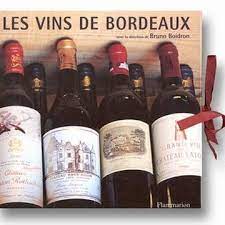 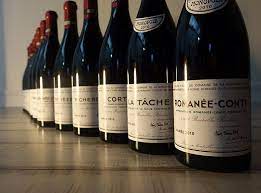 Presentation title
7
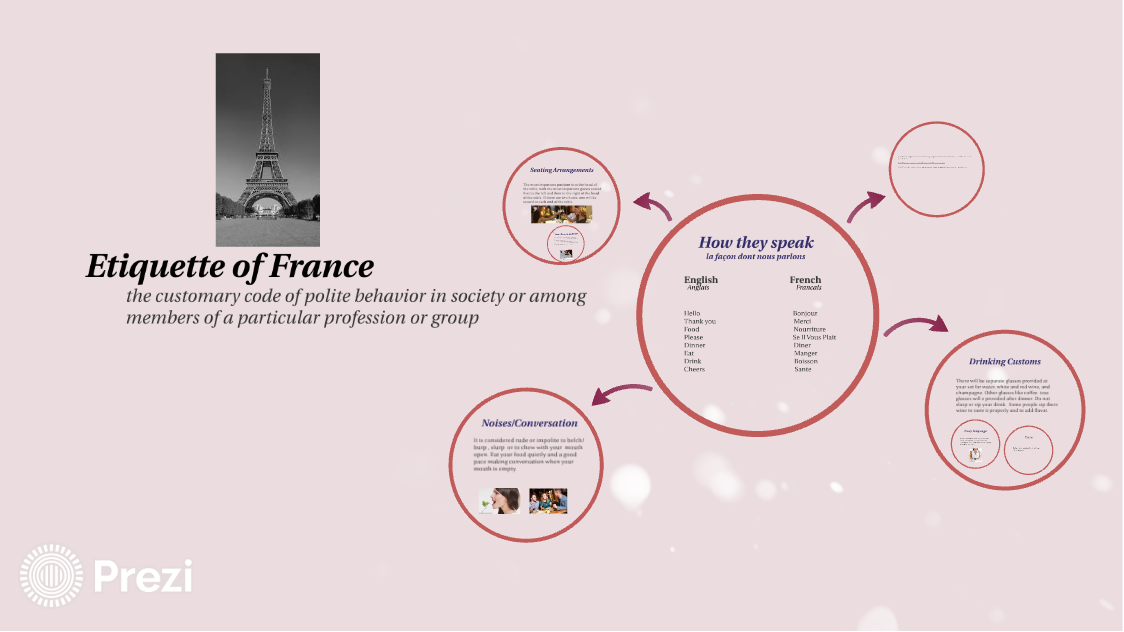 Presentation title
8
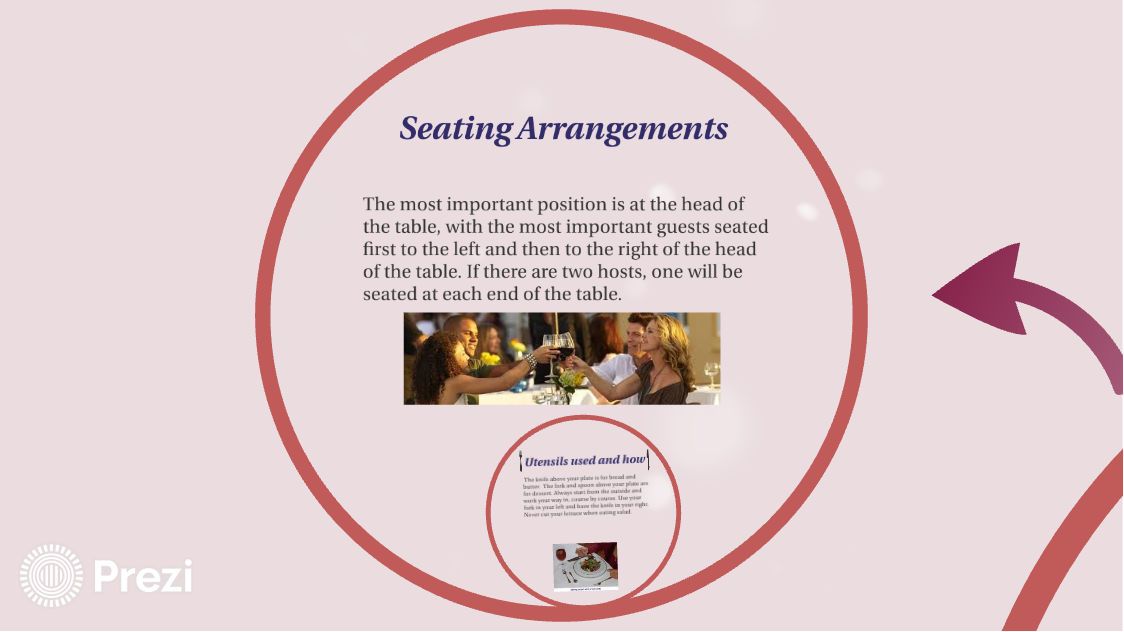 Presentation title
9
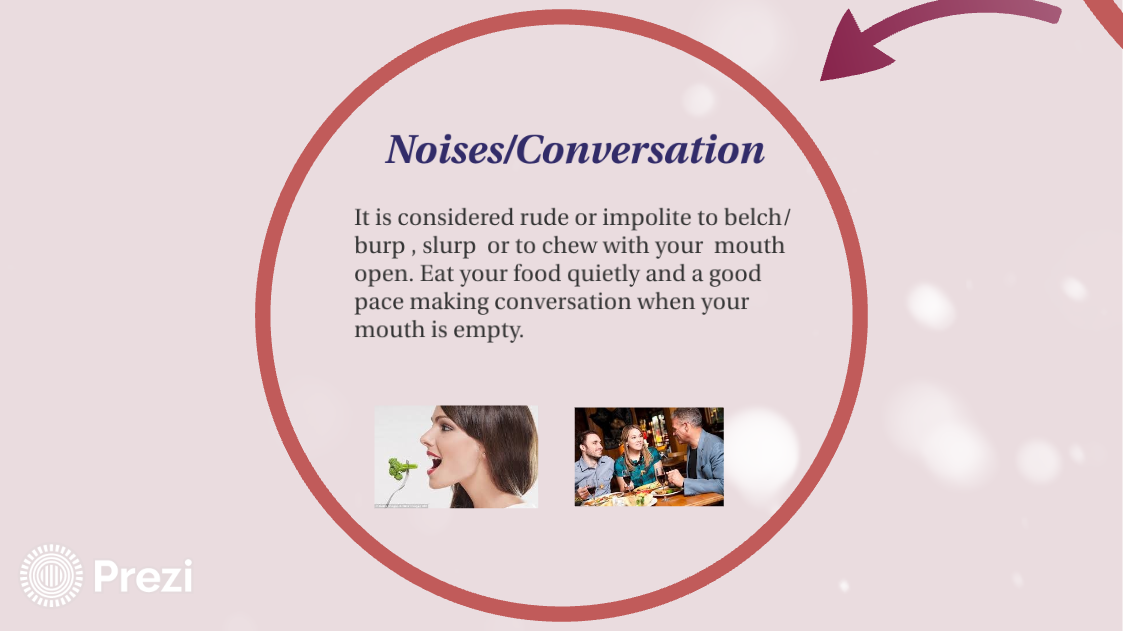 Presentation title
10
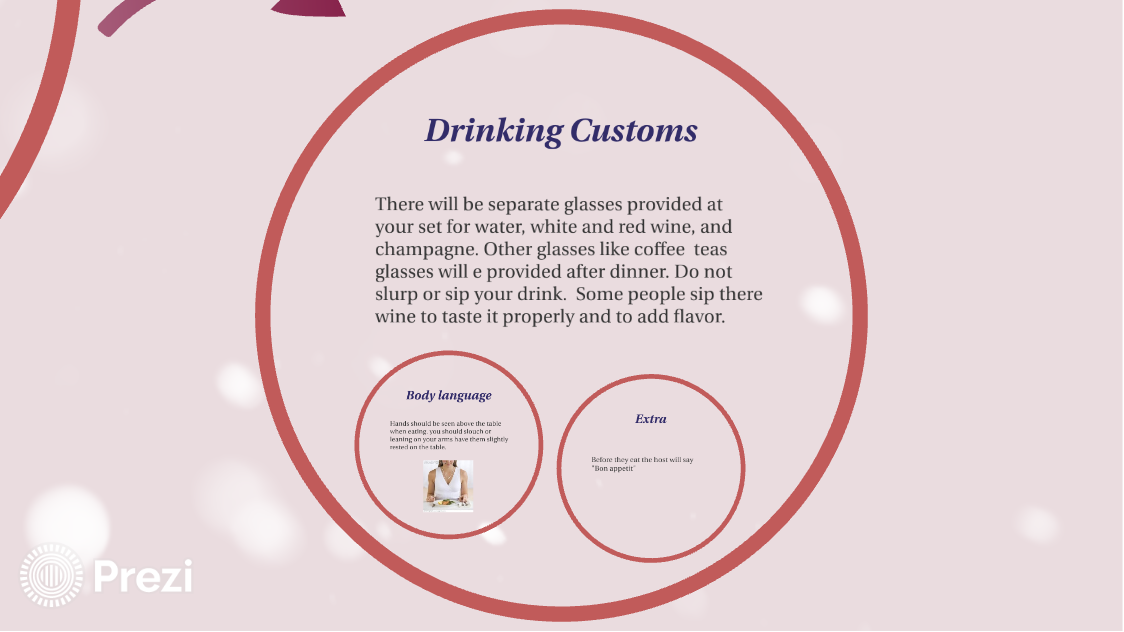 Presentation title
11